Mechanical Design of Magnetic Field Measurement Instrumentation
Jay Hayman – Masters Student in Mechanical Engineering at UAHuntsville
Supervisor – Cristian Boffo	
Final Presentation
9 August 2022
Background – Magnets
Field lines normal to the direction of travel generate a force
Spatial field variations relative to the particle have the same effect
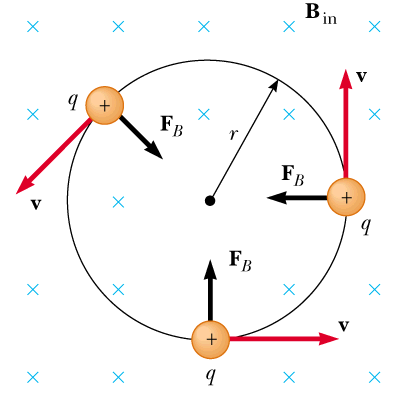 2
8/9/2022
Hayman | Magnet Measurement
Background – Focusing Lenses
Bucking coils
Focusing from main solenoid
Corrector magnets can act as steering dipoles
Bucking coils to minimize fringe field
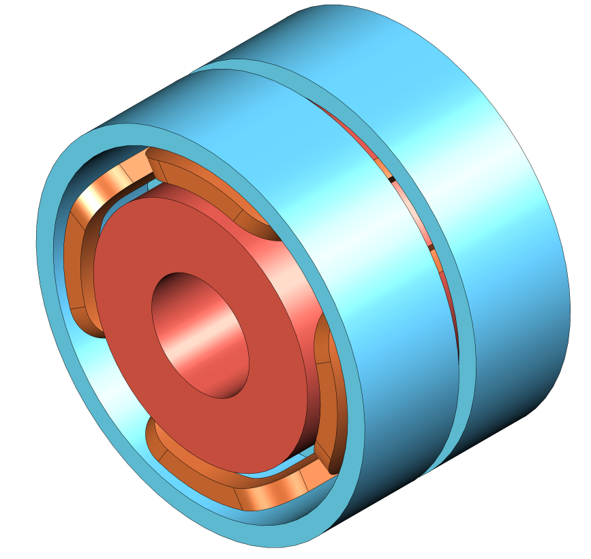 corrector magnets (controlled separately)
Main Solenoid
3
8/9/2022
Hayman | Magnet Measurement
Project Objective
Goal: 3D mapping of the magnetic field within superconducting magnets
Application: qualification of the SSR focusing lenses for PIP-II
Environment: test stand 7 in IB1 – vacuum and 4 K temp
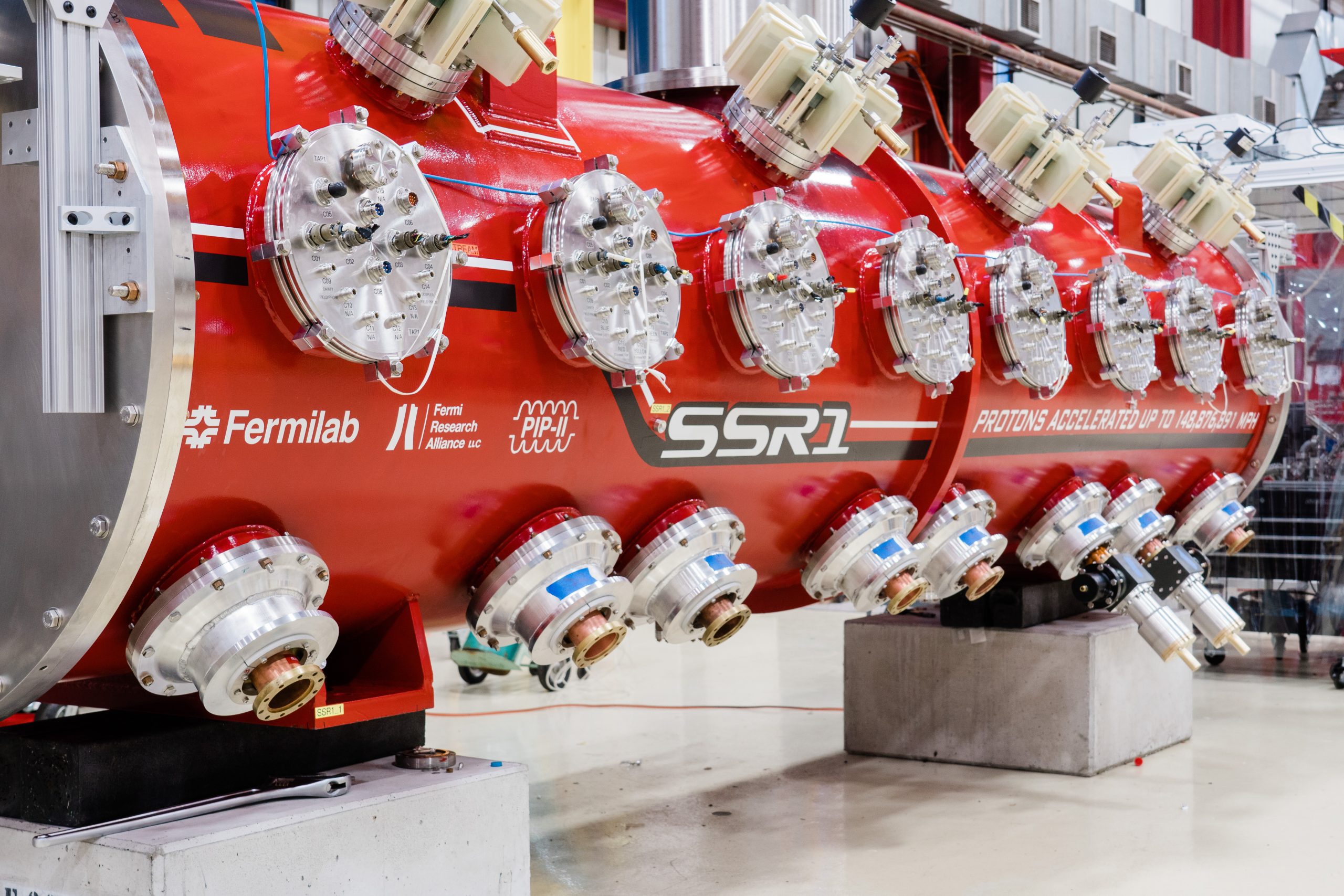 4
8/9/2022
Hayman | Magnet Measurement
Constraints – Vacuum
Any enclosed portion needs to be reinforced
Motors either need to be outside the vacuum or have some alternative cooling
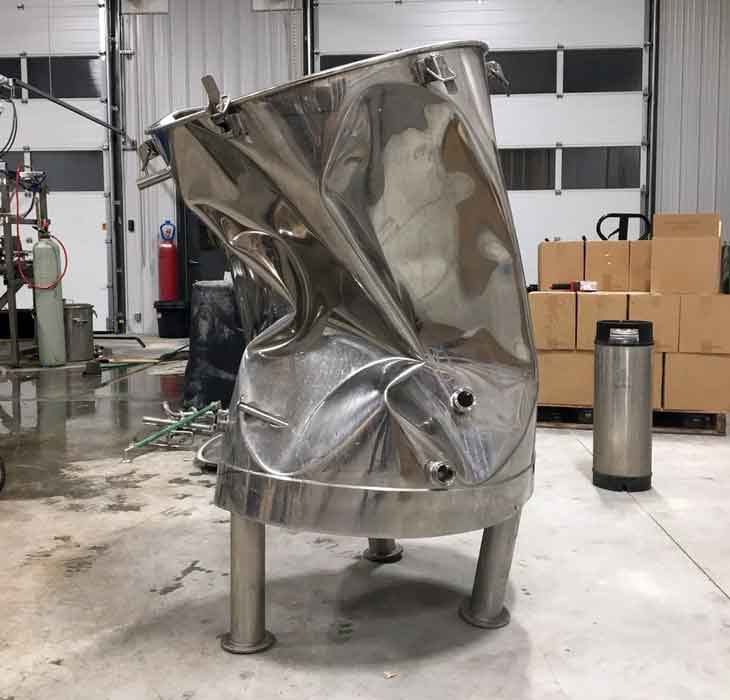 5
8/9/2022
Hayman | Magnet Measurement
Constraints – Temperature
Top of system is room temperature (300 K), magnet is liquid helium temp (4 K)
Large temperature gradient causes non-linear thermal contraction
Limited cooling power (1.5 W) means components could compromise operation of the system
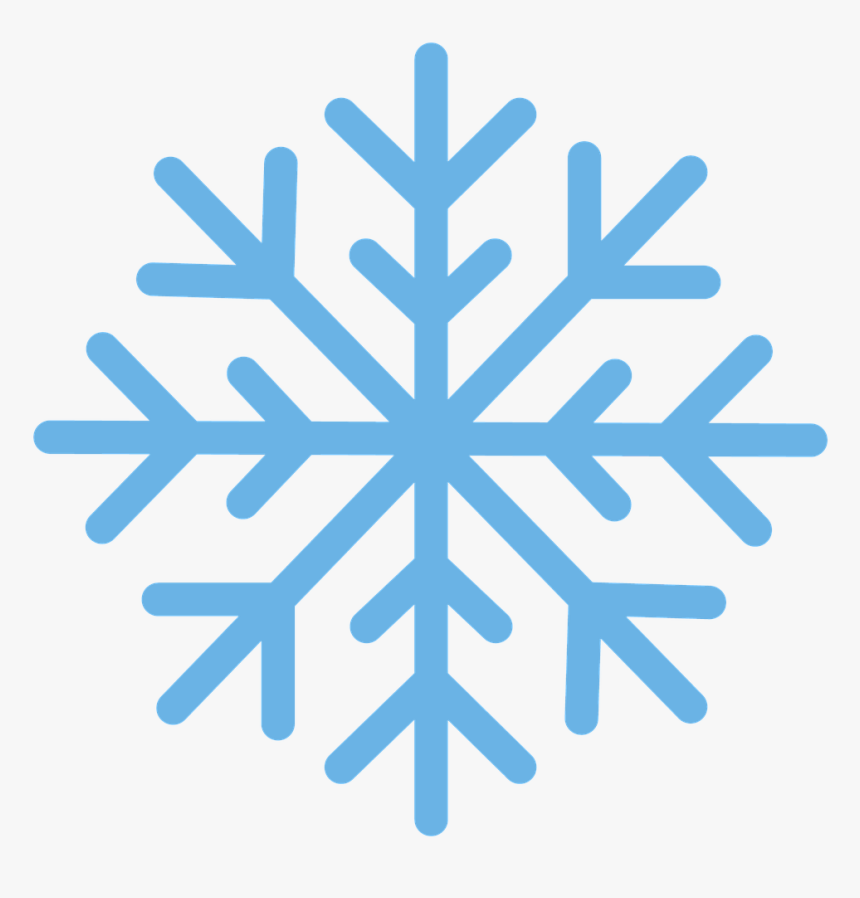 6
8/9/2022
Hayman | Magnet Measurement
Conceptual Design
Need to move a probe array (designed separately) at least 500 mm
By positioning probes differently in xy-plane, system movement can be kept to z-direction (fewer points of failure)
Copper is a diamagnetic metal, so its alloys interact weakly with magnetic fields while being strong and formable
A hollow tube has most of the stiffness of a solid rod with proportionally less material
Pulsed laser time-of-flight device to measure distance agnostic of thermal contraction
Electrical design will be a later project – need to maintain some design flexibility
7
8/9/2022
Hayman | Magnet Measurement
Concept #1: Rigid Tower
A rigid shell with reinforcing ribs will house a top-mounted motor and a screw-driven bronze shaft
The motor will use the shell as a large cooling fin
PROS: looks kinda cool
CONS: may be very difficult to manufacture, will need temperature monitoring, could still collapse if not overbuilt, etc.
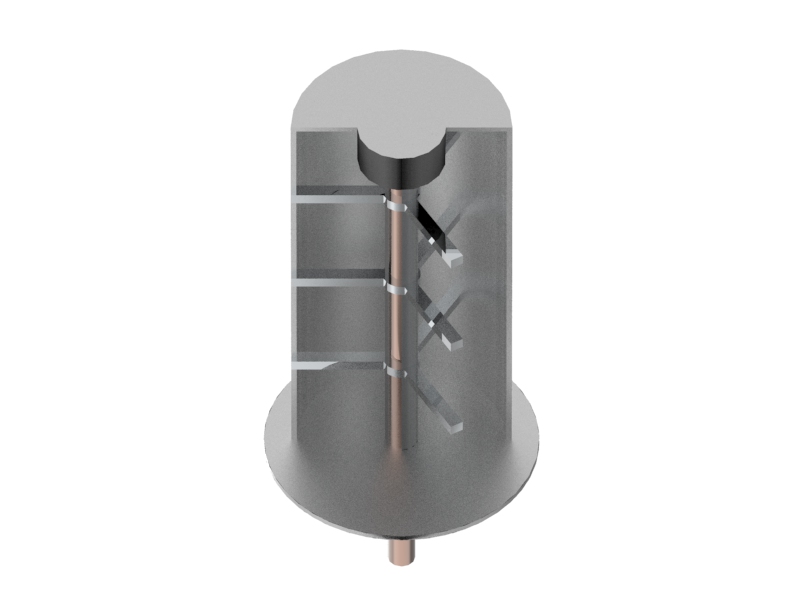 8
8/9/2022
Hayman | Magnet Measurement
Concept #2: Bellows & Legs
Three legs will support a plate fixed to flexible vacuum bellows, allowing the motor to sit outside the vacuum and move with the system
PROS: looks really cool, bellows available off the shelf
CONS: will need very thick legs to maintain necessary rigidity, every component will need testing and calibration
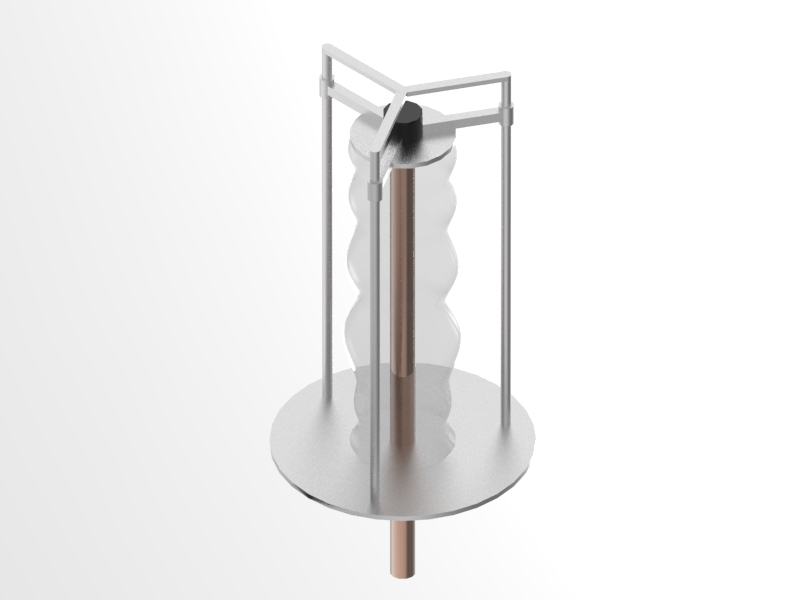 9
8/9/2022
Hayman | Magnet Measurement
Concept #3: Bellows & Stage
A ready-made stage will move a plate and bellows
PROS: mostly off the shelf, meaning the parts come pre-certified
CONS: very boring design to execute
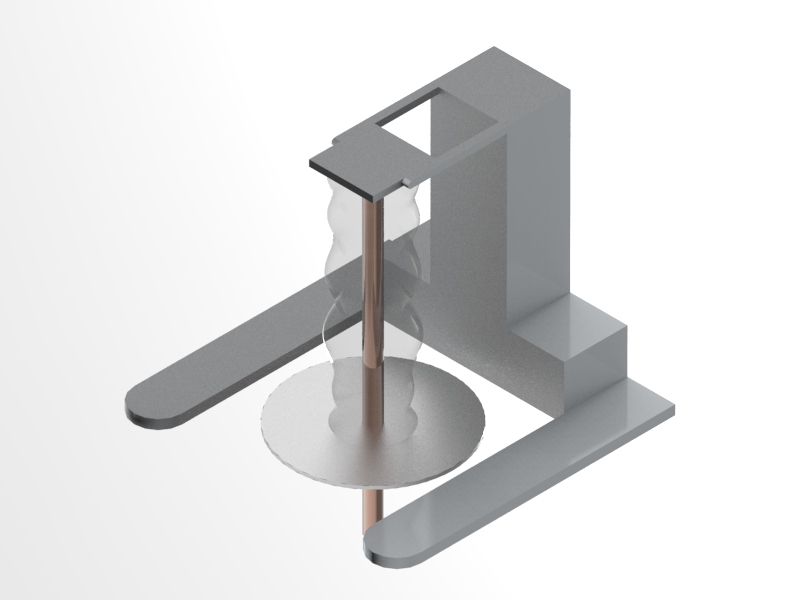 10
8/9/2022
Hayman | Magnet Measurement
The Big Decision
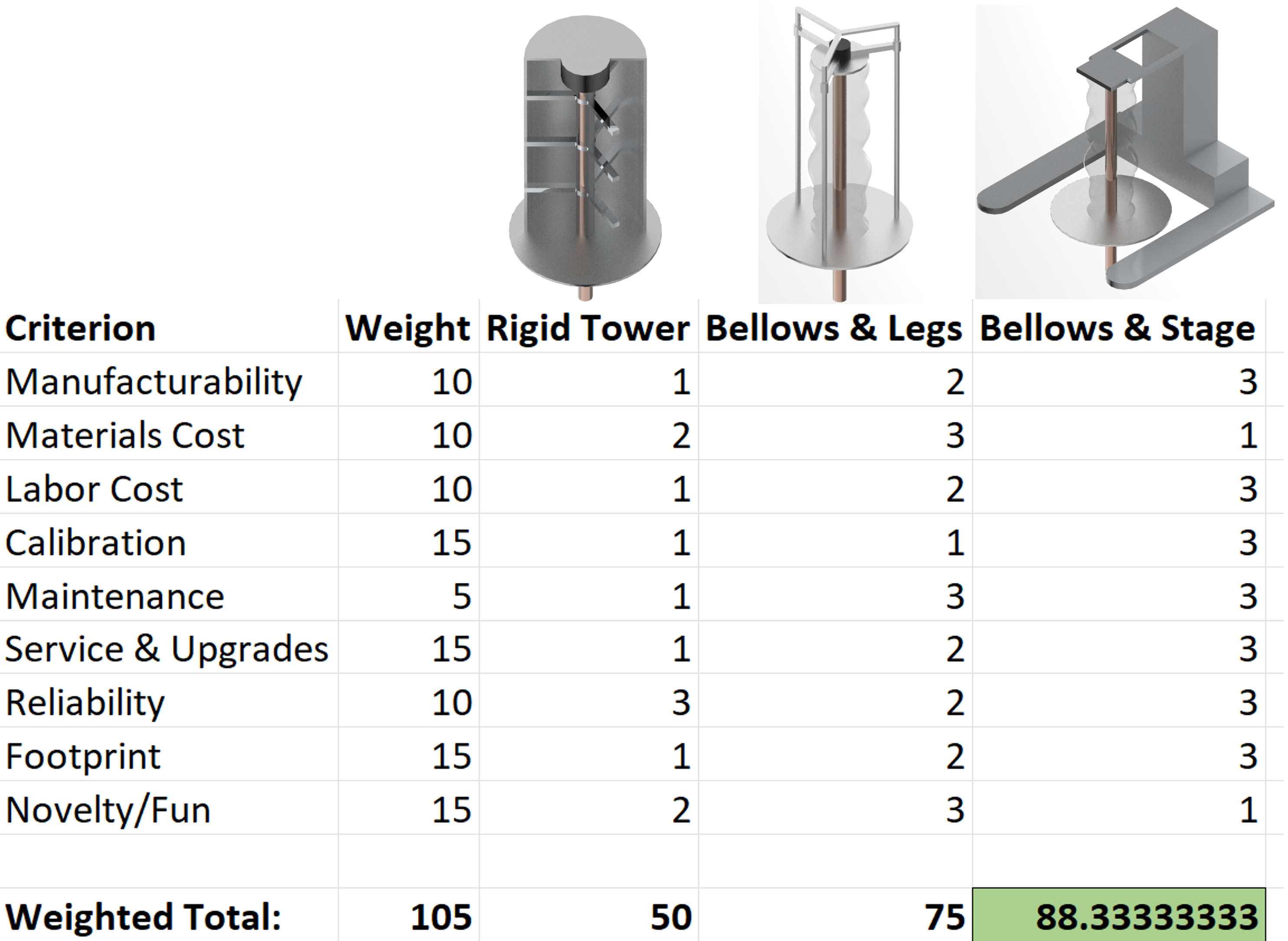 11
8/9/2022
Hayman | Magnet Measurement
System Analysis – Methods
Geometry & Material Properties:
Stock dimensions of rods from vendors
Published properties for high silicon bronze and other relevant materials
Dynamic Response:
Free vibration of a cantilever beam (neglecting probe head)
Natural frequencies calculated for each stock rod
Thermal Behavior:
Total thermal energy calculated for high silicon bronze at 300 K with a ground state of 4 K
Radiative heat load from mylar wrapping at 300 K to polished SS 316L at 4 K (infinite concentric cylinder model)
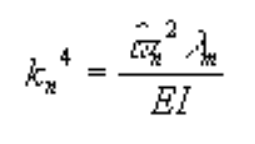 12
8/9/2022
Hayman | Magnet Measurement
System Analysis – Results
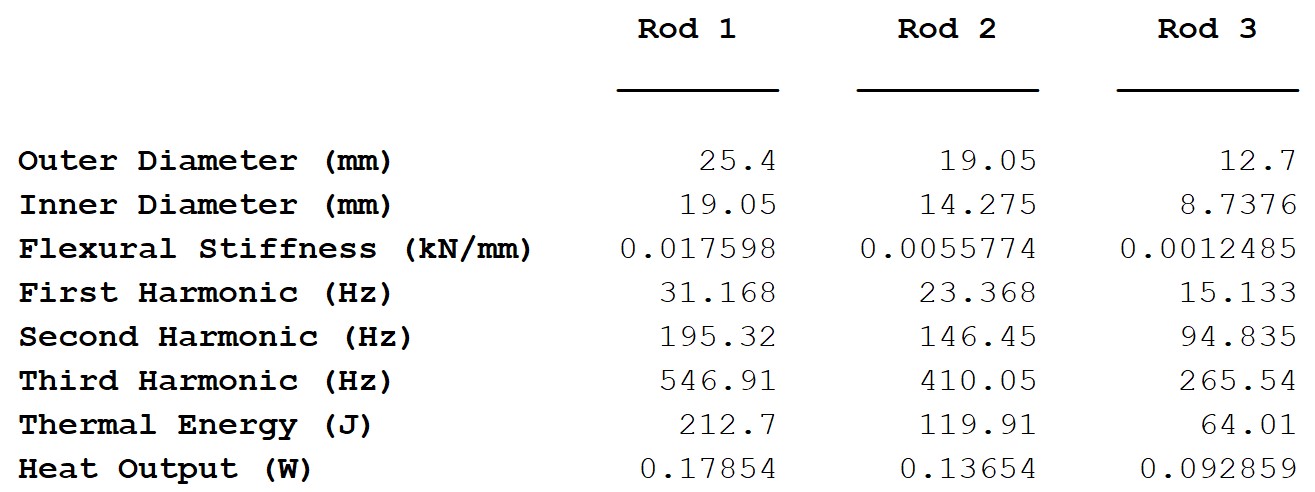 13
8/9/2022
Hayman | Magnet Measurement
Probe Array Concept
Cutouts represent Hall probes in different orientations
Rollers on each level to align with the magnet bore
Material TBD, depending on electrical requirements
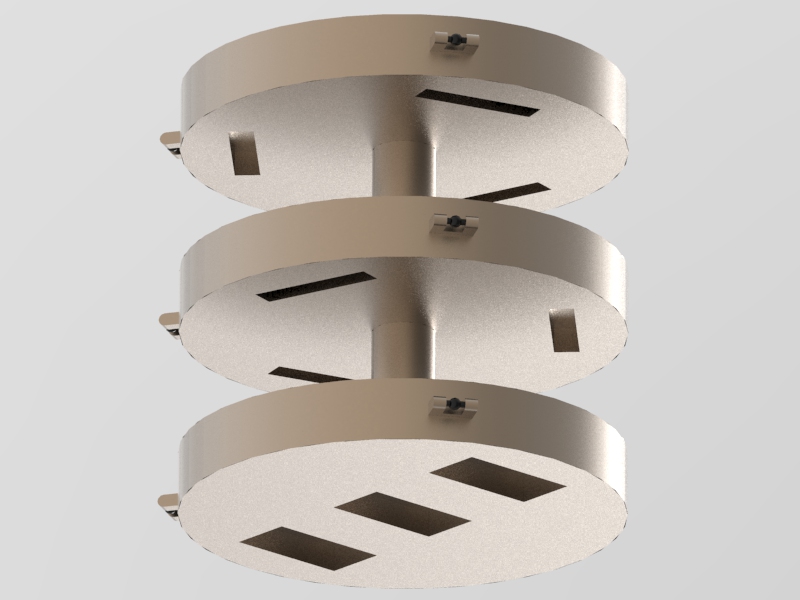 14
8/9/2022
Hayman | Magnet Measurement
Next Steps
Continue analysis to establish tolerances
Design wiring setup and integrate with mechanical design
Design DAQ and controls for integrated system
15
8/9/2022
Hayman | Magnet Measurement
Acknowledgements
Cristian Boffo, my supervisor
Dr. Judy Schneider, Brody Montgomery, and my UAH research group
Darren Crawford, Karie Badgley, and my Group 6 colleagues
The National GEM Consortium
16
8/9/2022
Hayman | Magnet Measurement
Thanks!
Questions?
Comments?
17
8/9/2022
Hayman | Magnet Measurement